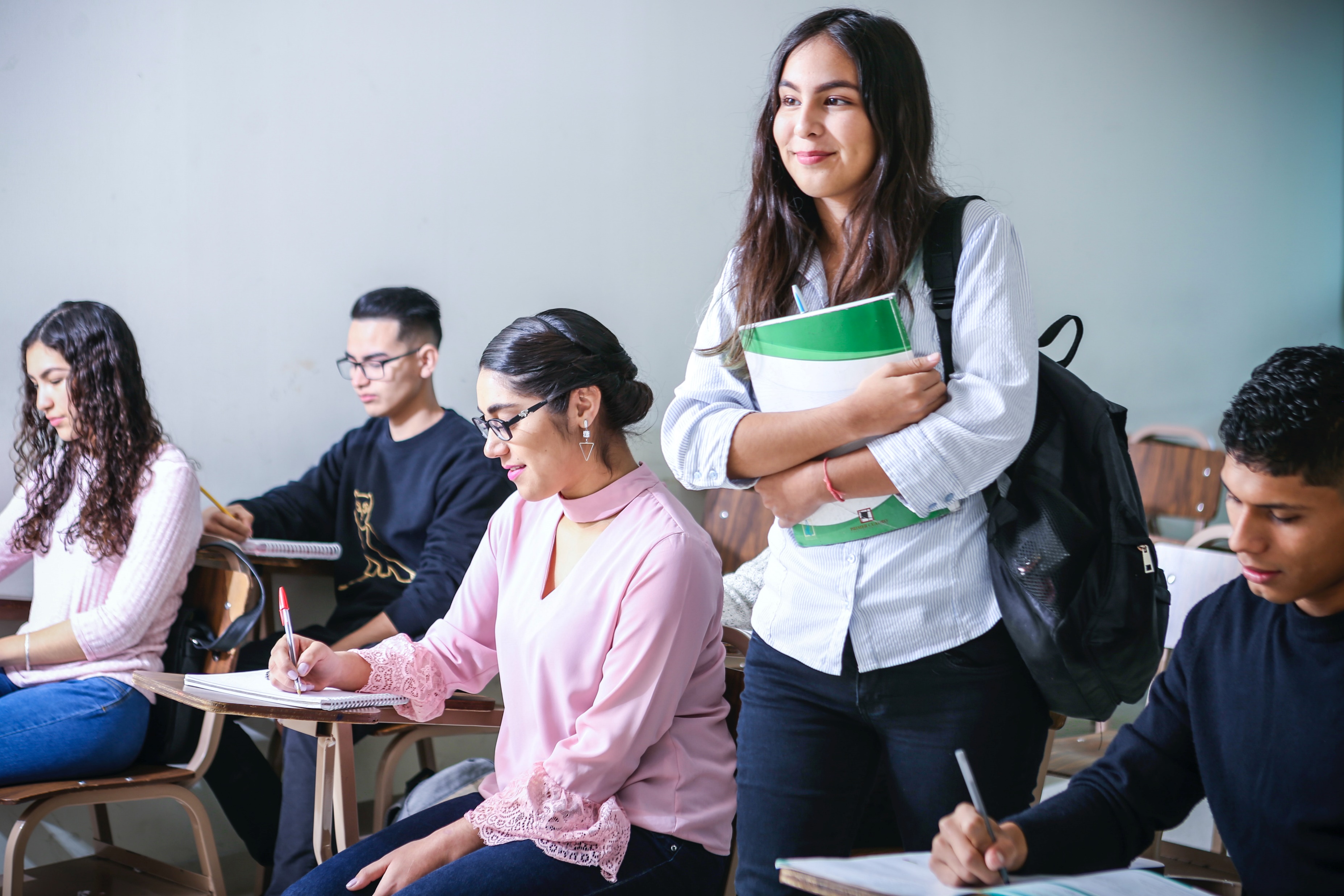 Gale Presents: Peterson’s Test Prep
[Speaker Notes: Utilize this slide deck to provide training on Gale Presents: Peterson’s Test Prep to your staff. You can feel free to use as many or as few slides as you need by either copying and pasting to make your own presentation, or by hiding certain slides. You will find notes on many slides to help you with your training. If time allows, a best practice is to go through the resource live with your staff so they can see the workflow and tools in action.]
GALE PRESENTS: PETERSON’S TEST PREP
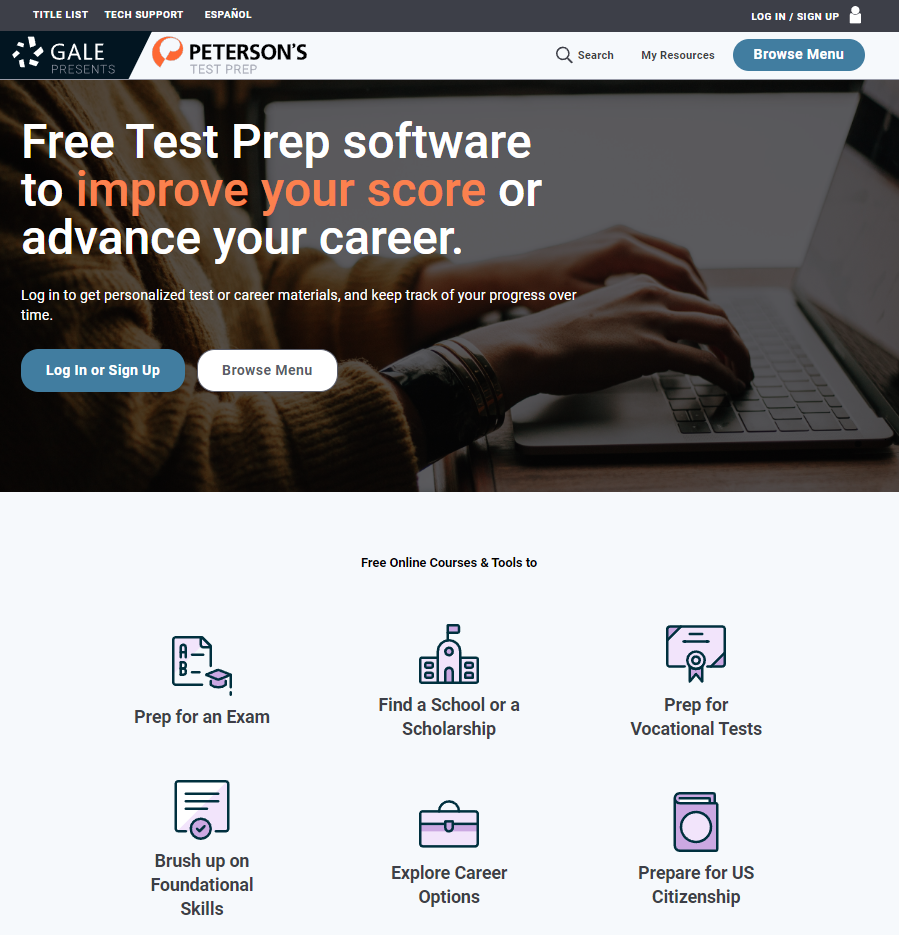 Exam Prep
Practice tests, courses, eBooks, and flashcards support all levels of learners
Vocational Test Prep
Practice tests and materials for common vocations including cosmetology, medical, postal, real estate, and more.
School and Scholarship Search
Helpful filters narrow results to exactly what users need
Career Tools
Career Advice, Online Resume Builder, and Job Search tools
[Speaker Notes: Gale Presents: Peterson’s Test Prep provides users with access to test prep for all major tests from High School to Grad School to Vocational/Job. Beginner foundational skills content supports those users requiring extra support to catch up in select fields. 

In addition, Gale Presents: Peterson’s Test Prep provides access to school/scholarship search and career tools to help users better understand what test may be required for their learning and career journeys.]
EXAM PREP
[Speaker Notes: Let’s first explore the exam prep features found within Gale Presents: Peterson’s Test Prep.]
EXAM PREP FEATURES
Practice Tests
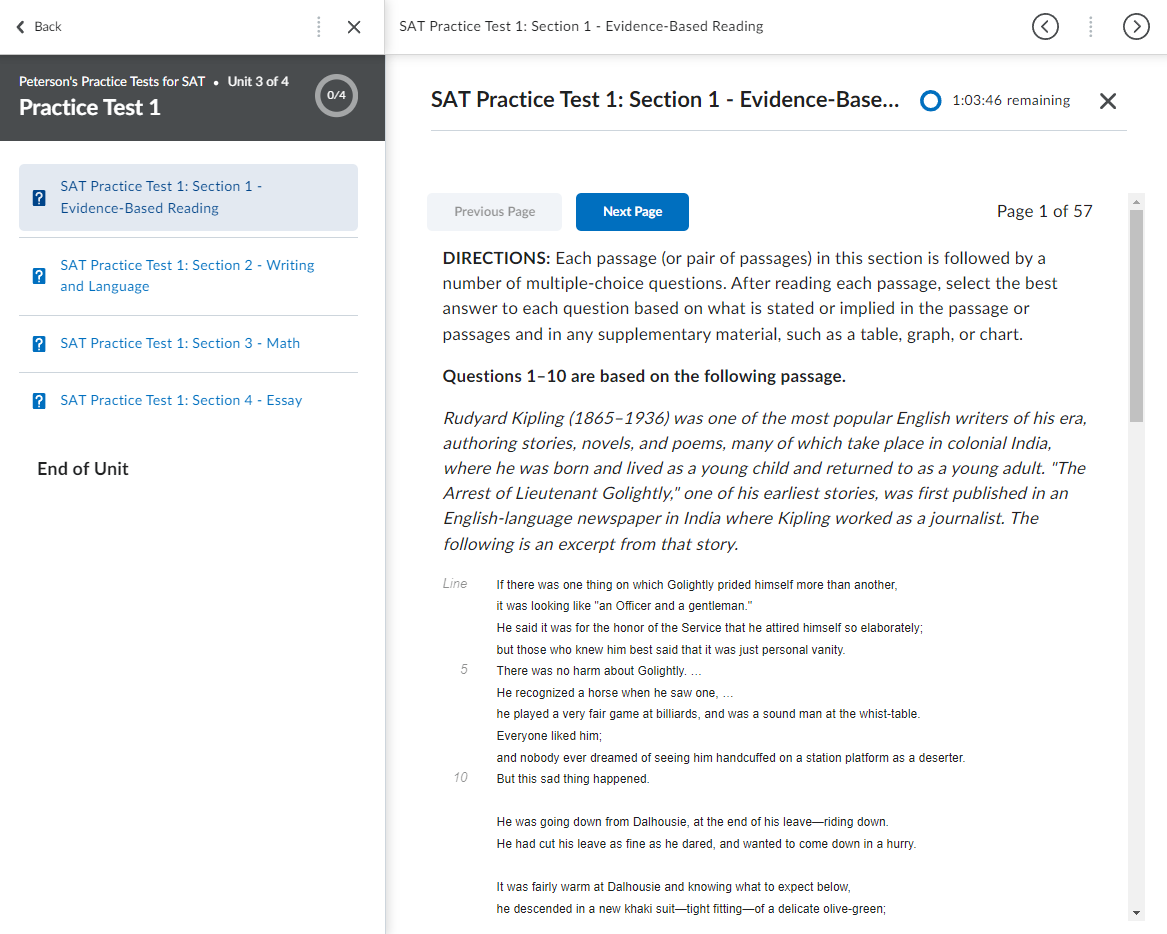 Popular tests include:
SAT and PSAT
ACT
AP
Grad School Prep: GMAT, GRE, LSAT
U.S. Citizenship
Timed so users get a feel of how to manage their progress
Automatically graded (excluding essay responses)
Many tests have multiple practice options
[Speaker Notes: Within Gale Presents: Peterson’s Test Prep, users will find practice tests for many key exams taken by high school students, undergrads, graduates, and professional (vocational and career) learners. Each exam will be timed and automatically graded for review.

Essay responses are not graded, but once the question is submitted users will see examples of high scoring responses and explanations.]
PRACTICE TESTS
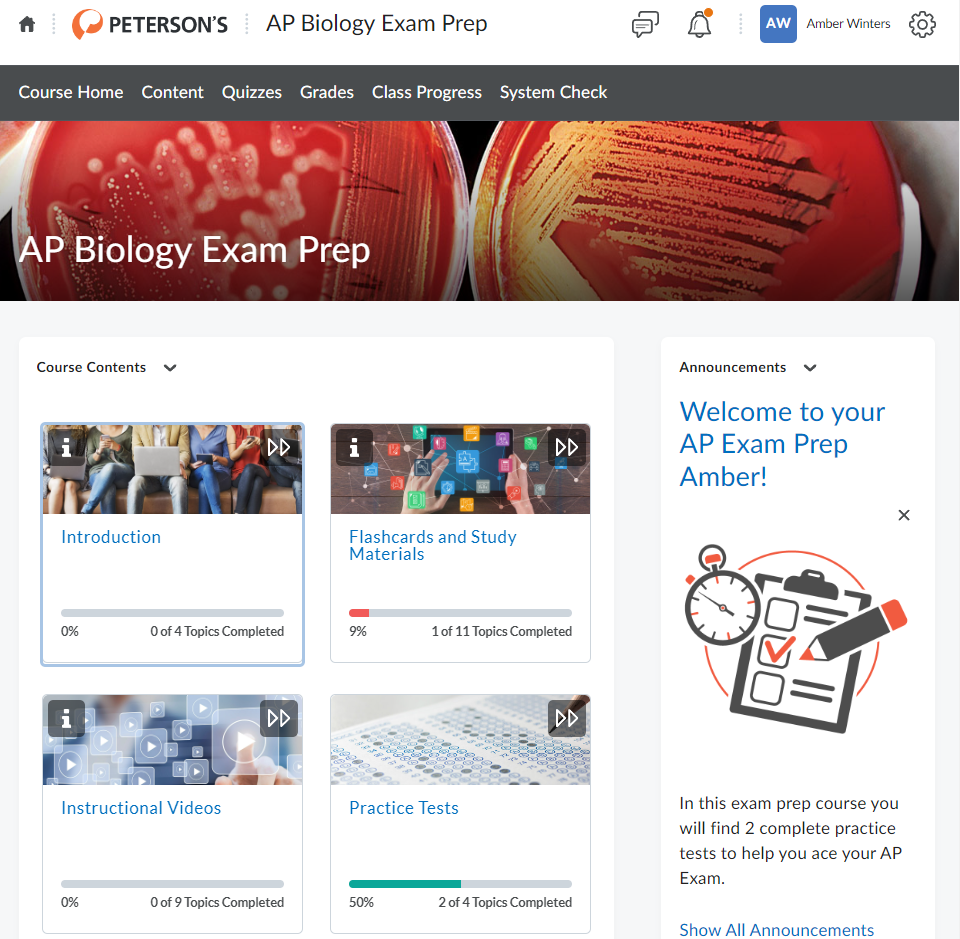 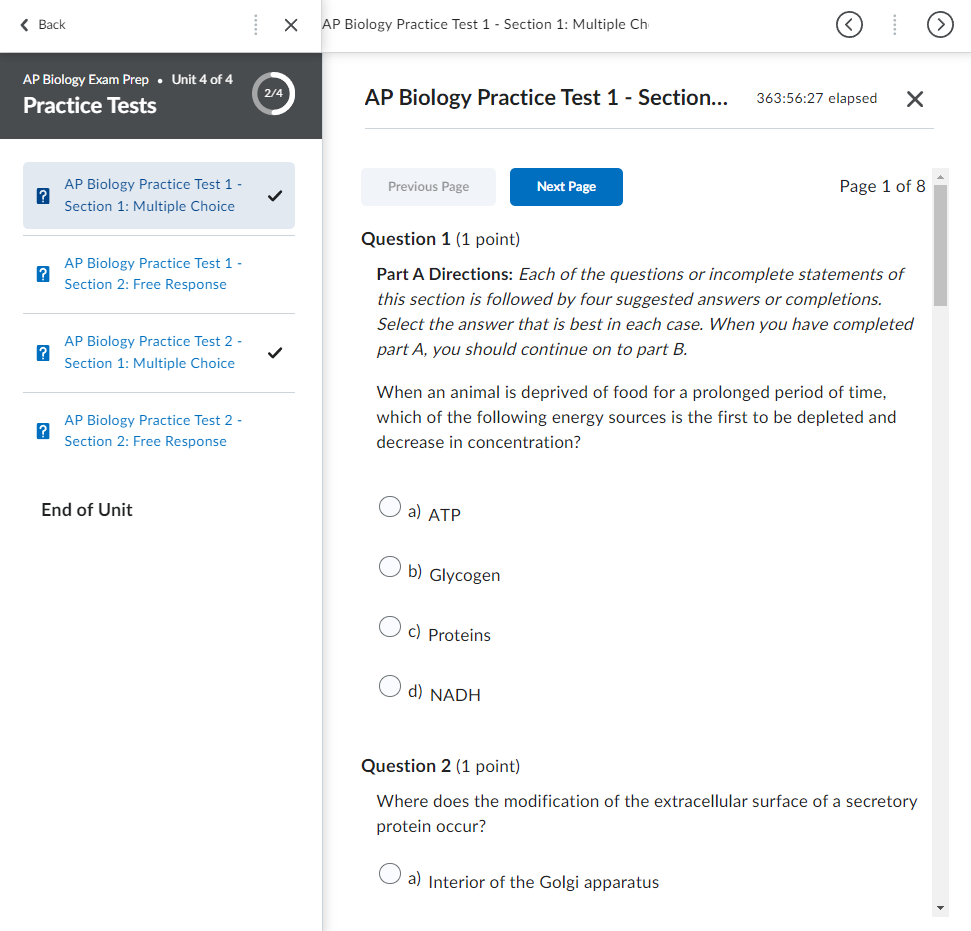 The test themselves include sections on the left and the time elapsed in the top right corner
Each exam is organized into a course with both practice tests and supplemental materials
[Speaker Notes: Exam practice content is organized into a full course that includes the practice test itself and any additional materials. These materials could be articles, eBooks, flashcards, or videos.

Once a user selects a test from the course, they will see the table of contents on the left and will be able to navigate through as desired.]
EXAM PREP FEATURES
Full eBooks
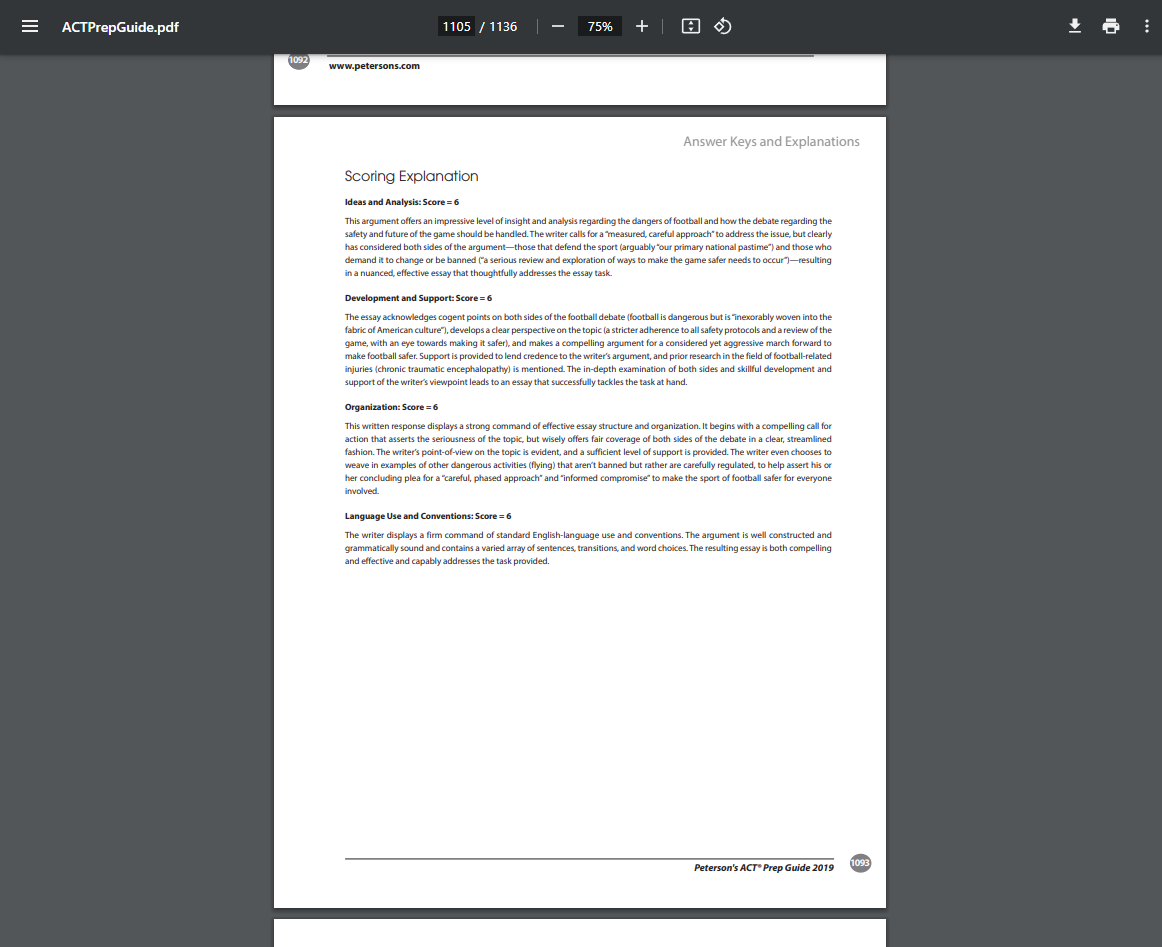 Downloadable full-text eBooks allow users to take learning with them offline
eBooks keep the original look and design
[Speaker Notes: Users can access and download full eBook PDFs to explore on or offline. eBooks are focused on test prep.]
EXAM PREP FEATURES
Full eBooks
Flash Cards
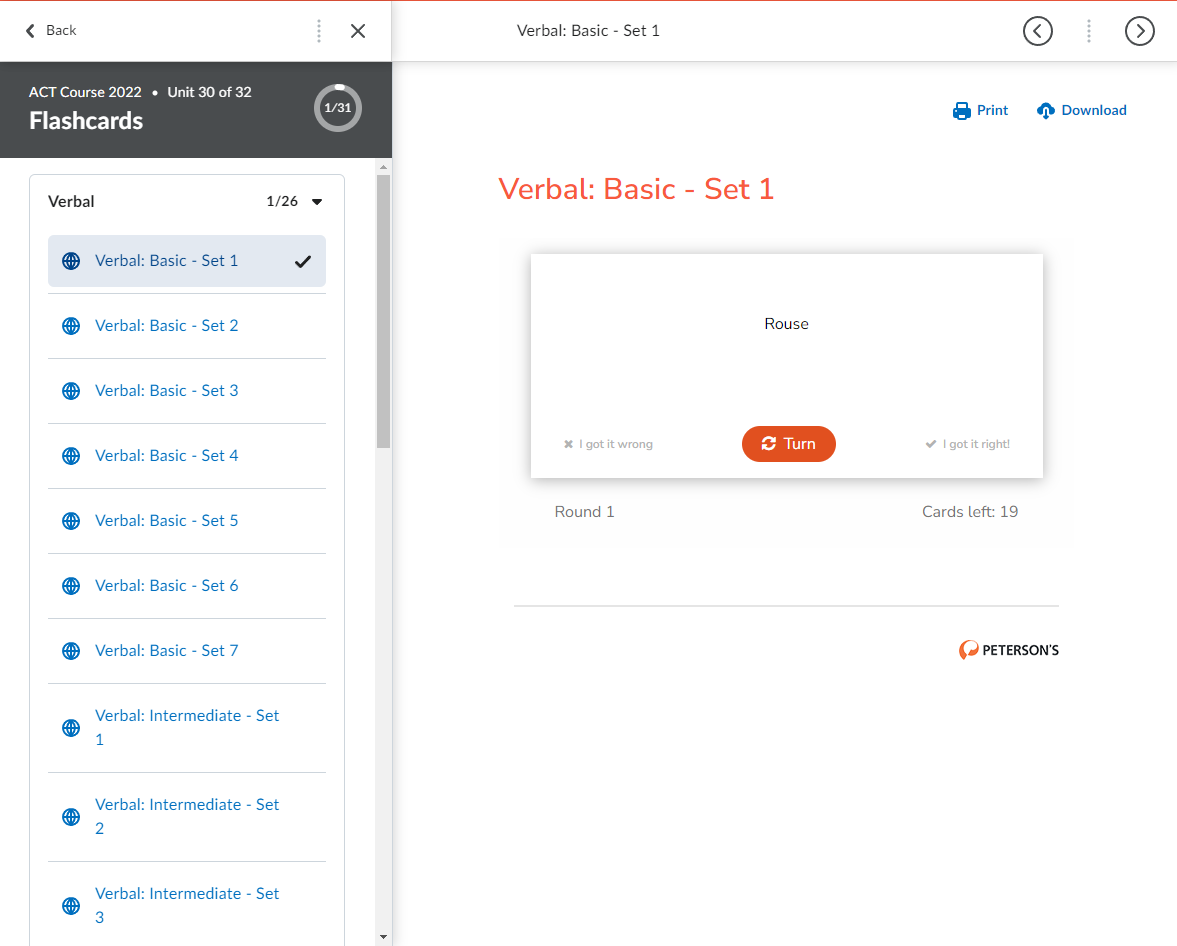 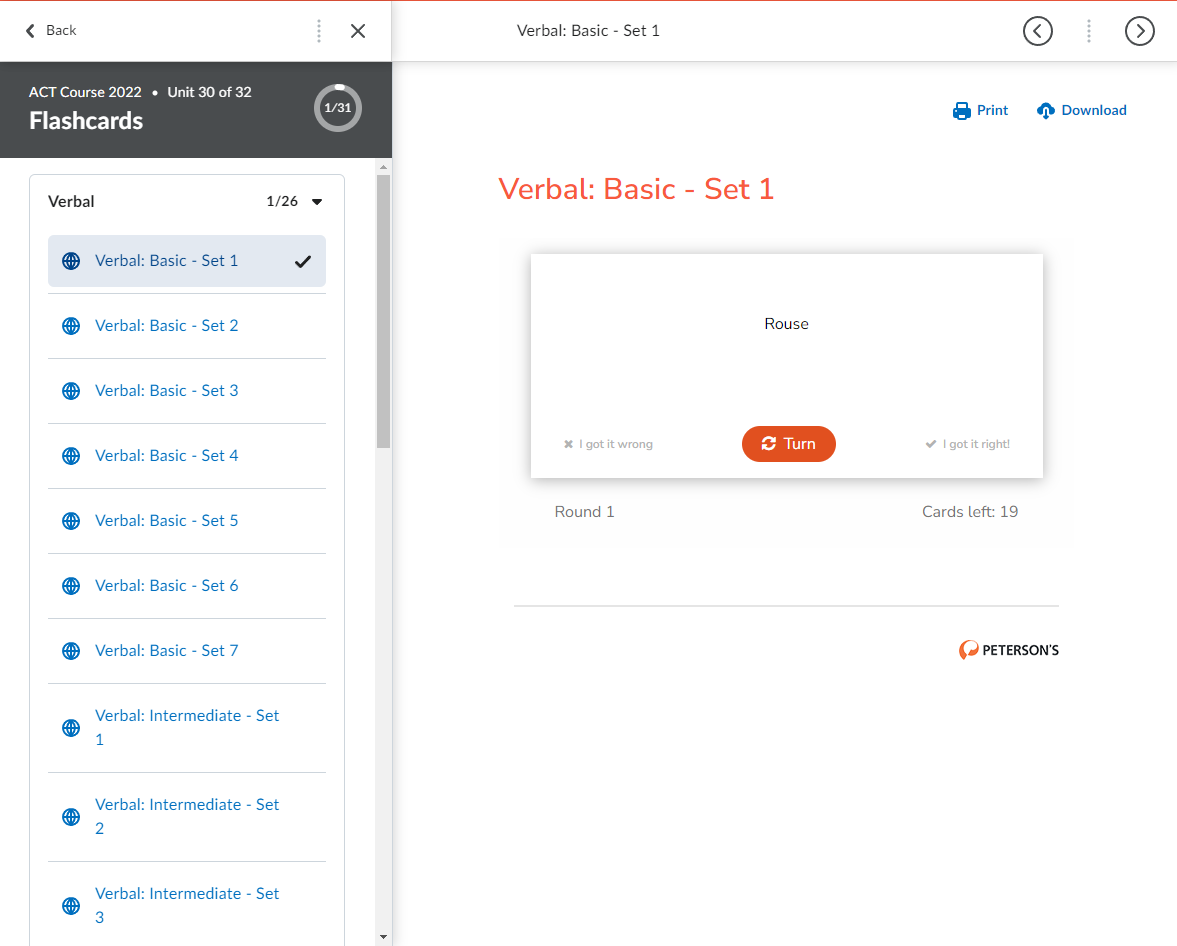 Downloadable full-text eBooks allow users to take learning with them offline
eBooks keep the original look and design
Simple interactive flashcards support language development
[Speaker Notes: Interactive flash cards are a quick way to get some studying completed when sitting down for a full practice test or course isn’t possible.]
EXAM PREP FEATURES
Full eBooks
Flash Cards
Supplemental Articles
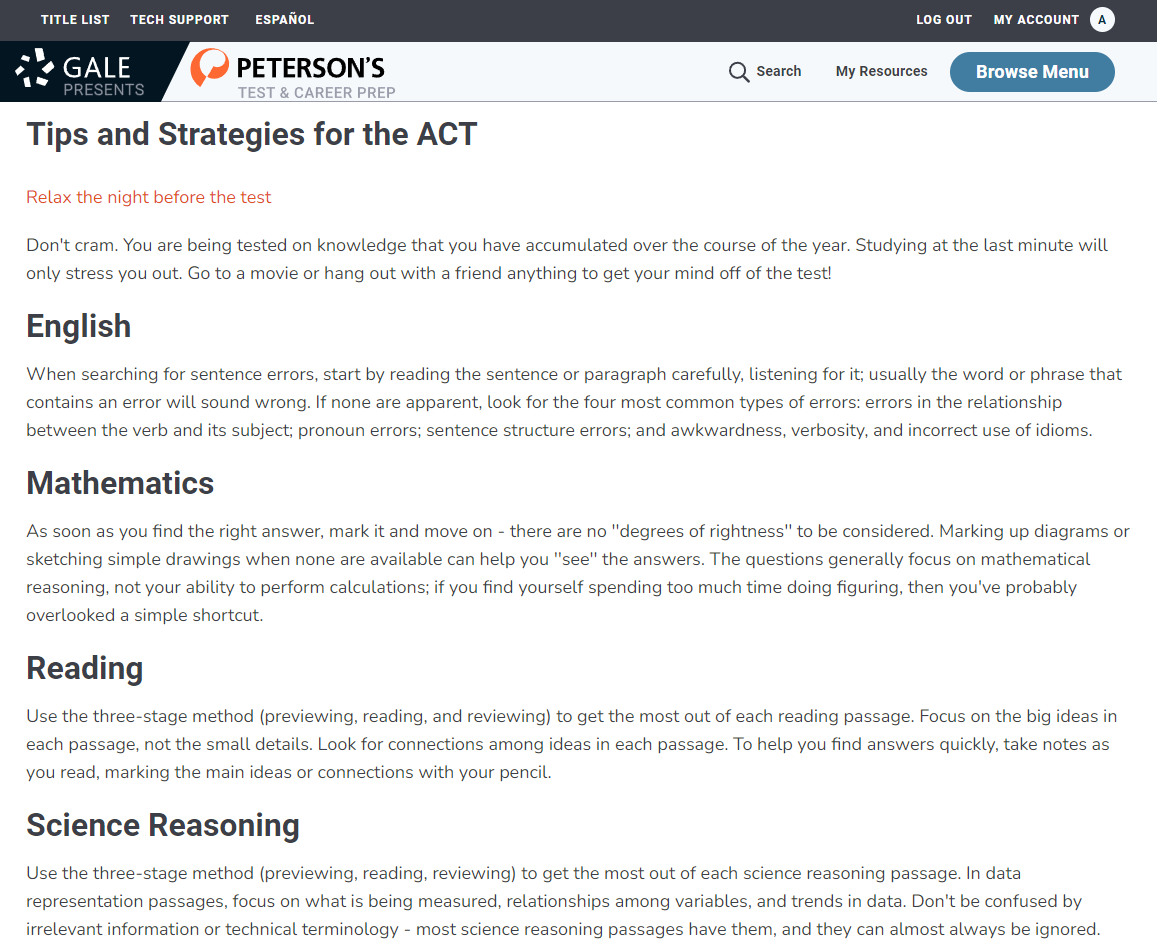 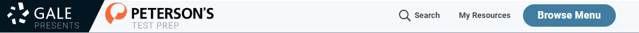 Downloadable full-text eBooks allow users to take learning with them offline
eBooks keep the original look and design
Simple interactive flashcards support language development
Tips and strategies for test taking
Basic test information
[Speaker Notes: Supplemental articles are an excellent way for users to better understand the features of different tests, and what to expect on test day.]
EXAM PREP FEATURES
Full eBooks
Flash Cards
Supplemental Articles
Links to Test Websites
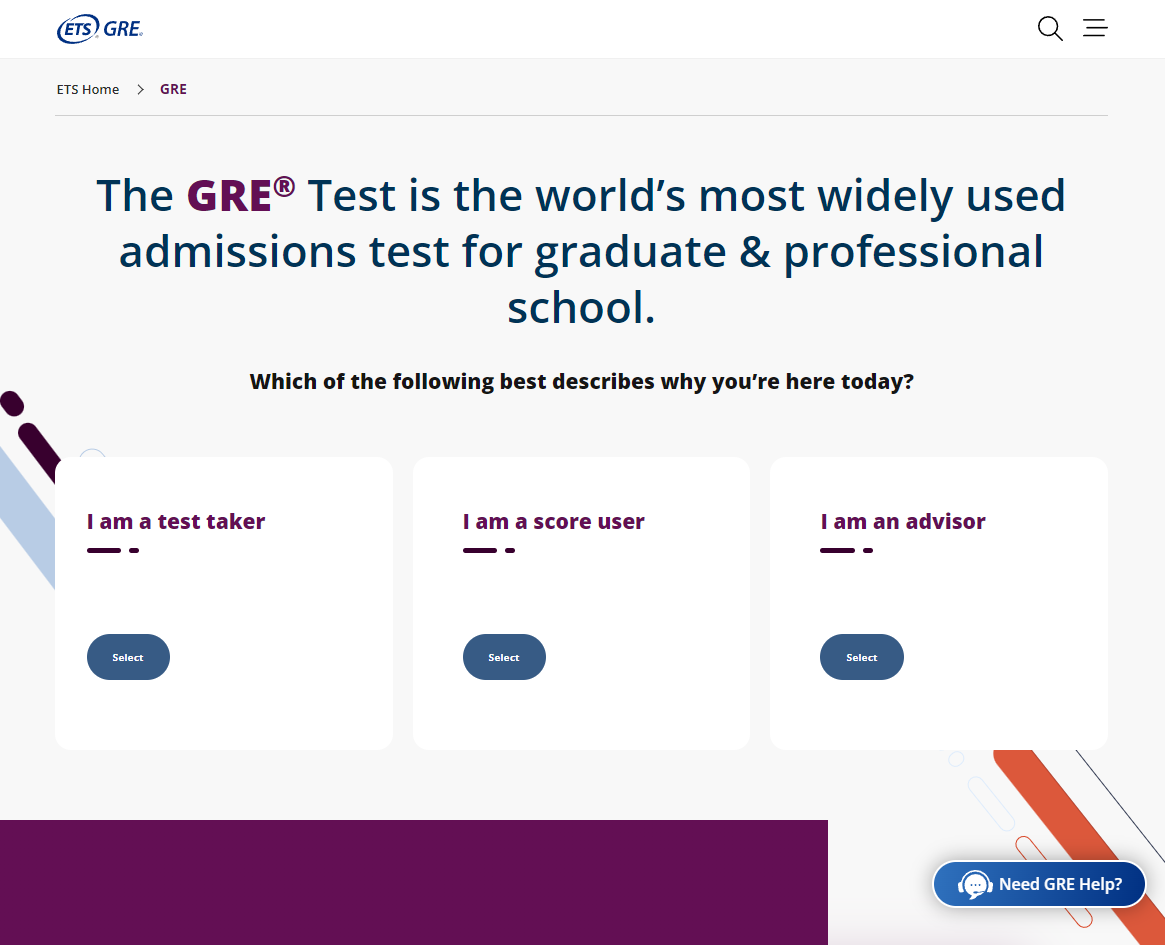 Downloadable full-text eBooks allow users to take learning with them offline
eBooks keep the original look and design
Simple interactive flashcards support language development
Tips and strategies for test taking
Basic test information
Simple access to additional information including testing time and date options
[Speaker Notes: Gale Presents: Peterson’s Test Prep provides links to many exam websites where users can learn more or register.]
VOCATIONAL TEST PREP
[Speaker Notes: Next, we will explore the career-focused tools found within Gale Presents: Peterson’s Test Prep.]
VOCATIONAL TEST PREP
Variety of Tests and Courses
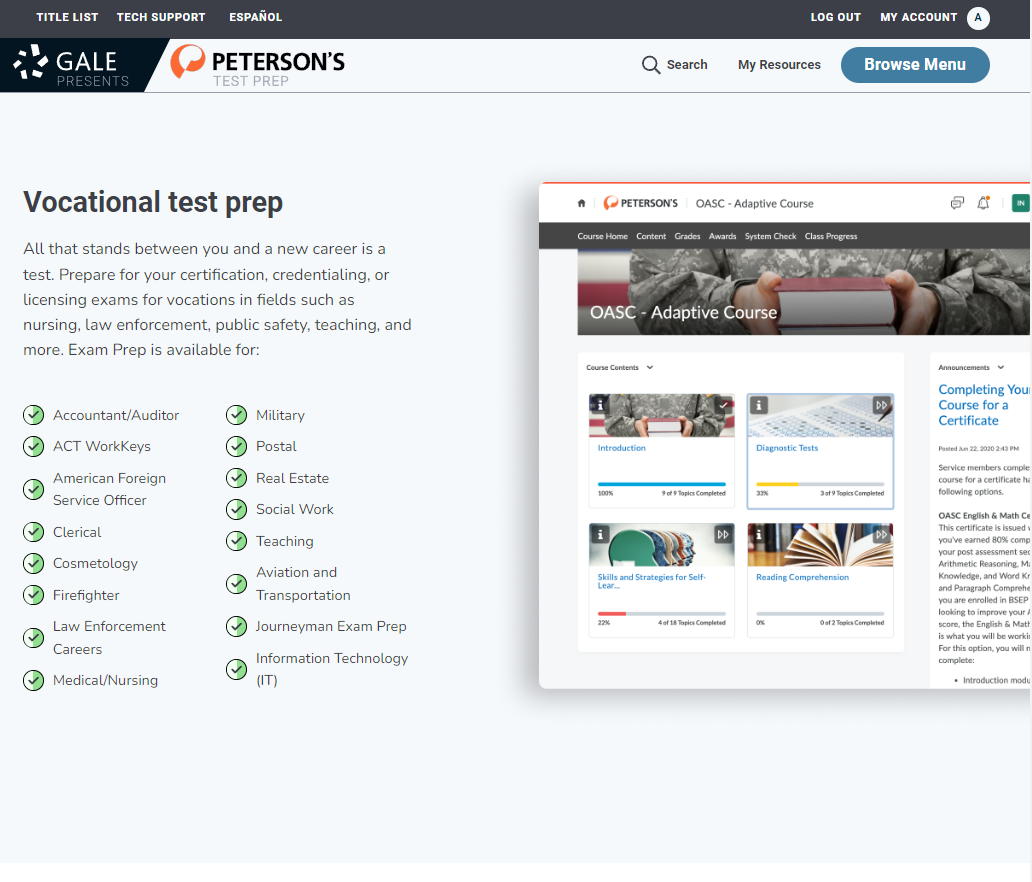 Coverage of the most popular vocational test for certification, credentialing, or licensing including:
Firefighter and Law Enforcement
Cosmetology
Military (including ASVAB)
Journeyman Plumber and Electrician
Medical (including Medical Assistant and Dental Assistant)
[Speaker Notes: Users can access and download full eBook PDFs to explore on or offline. eBooks are focused on test prep.]
SCHOOL AND SCHOLARSHIP SEARCH
12
[Speaker Notes: Let’s now explore the school and scholarship search experiences.]
SCHOOL AND SCHOLARSHIP FEATURES
Search, Browse, and Filter
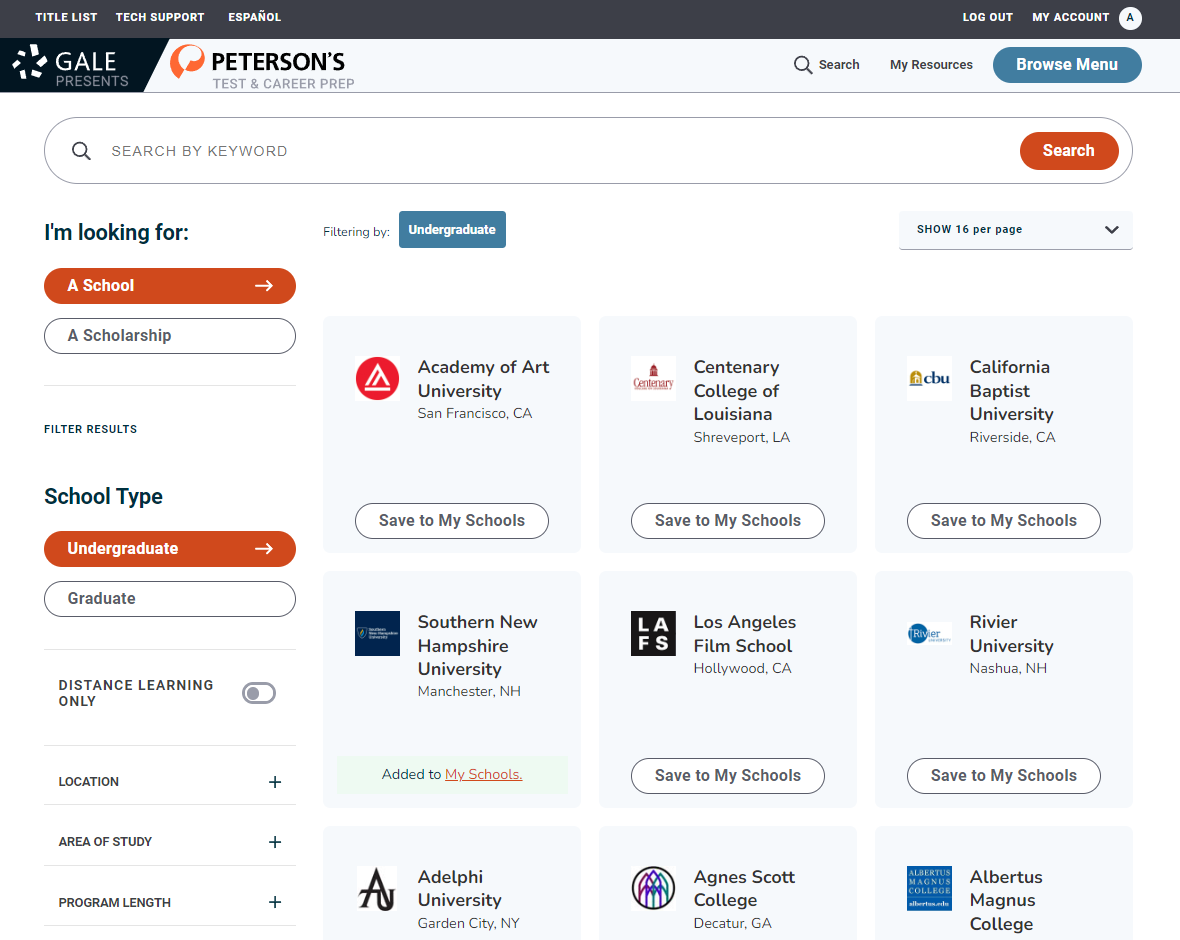 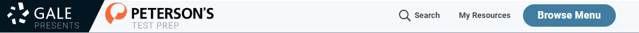 Keyword searches are enhanced utilizing filters like state, school type, scholarship award type, or desired program
[Speaker Notes: Both the school and scholarship search tools utilize the same platform for easy navigation. Users can also jump between the two searches at any time by selecting an option under the I’m Looking For section found on the search pages.]
SCHOOL AND SCHOLARSHIP FEATURES
Search, Browse, and Filter
School and Scholarship Overviews
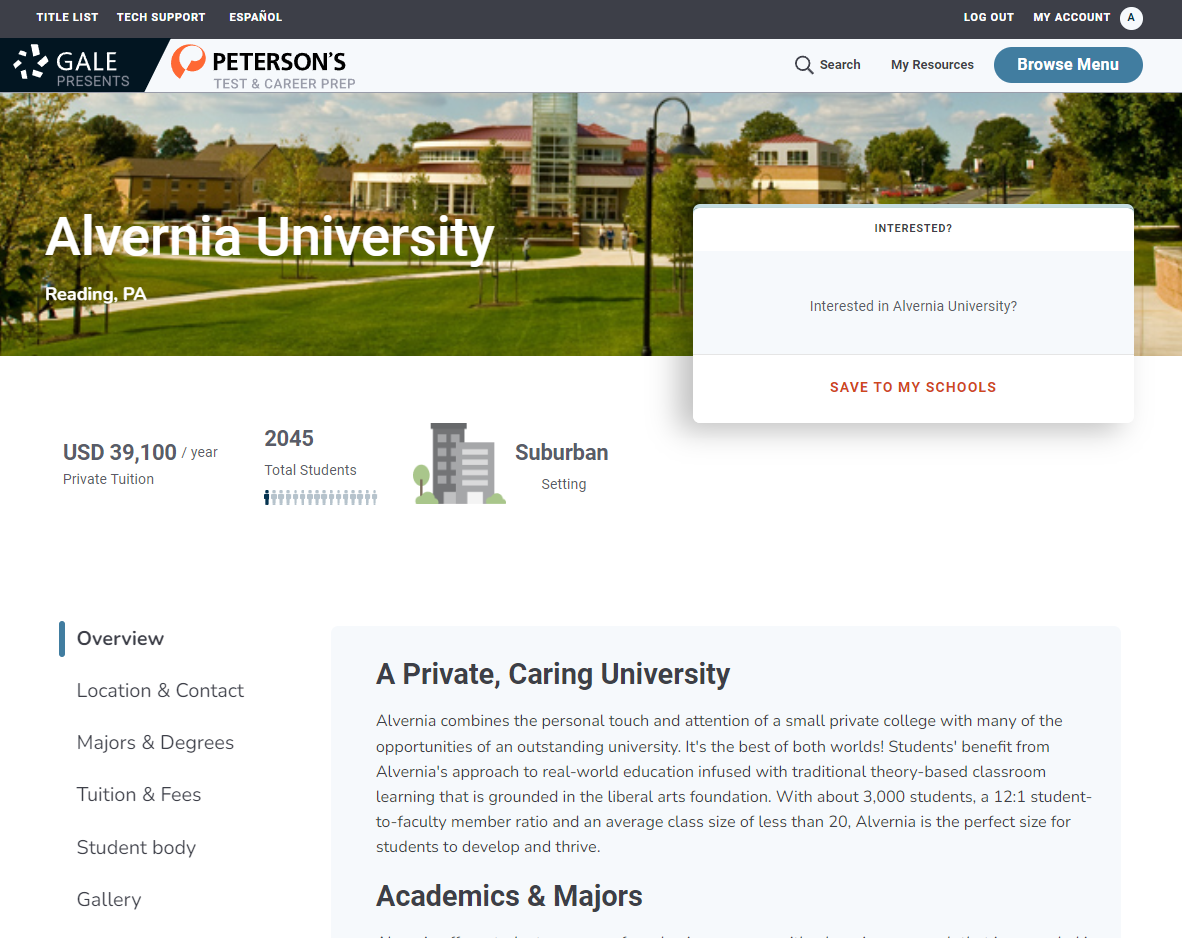 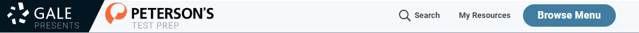 Keyword searches are enhanced utilizing filters like state, school type, scholarship award type, or desired program
Each school and scholarship entry contains detailed information including requirements, included programs, location, and more
[Speaker Notes: When users select an entry, they will be taken to overview pages that include basic information about the school or scholarship. Often users can find links to school websites or a place to apply for a scholarship.]
SCHOOL AND SCHOLARSHIP FEATURES
Search, Browse, and Filter
School and Scholarship Overviews
Financial Aid Quiz
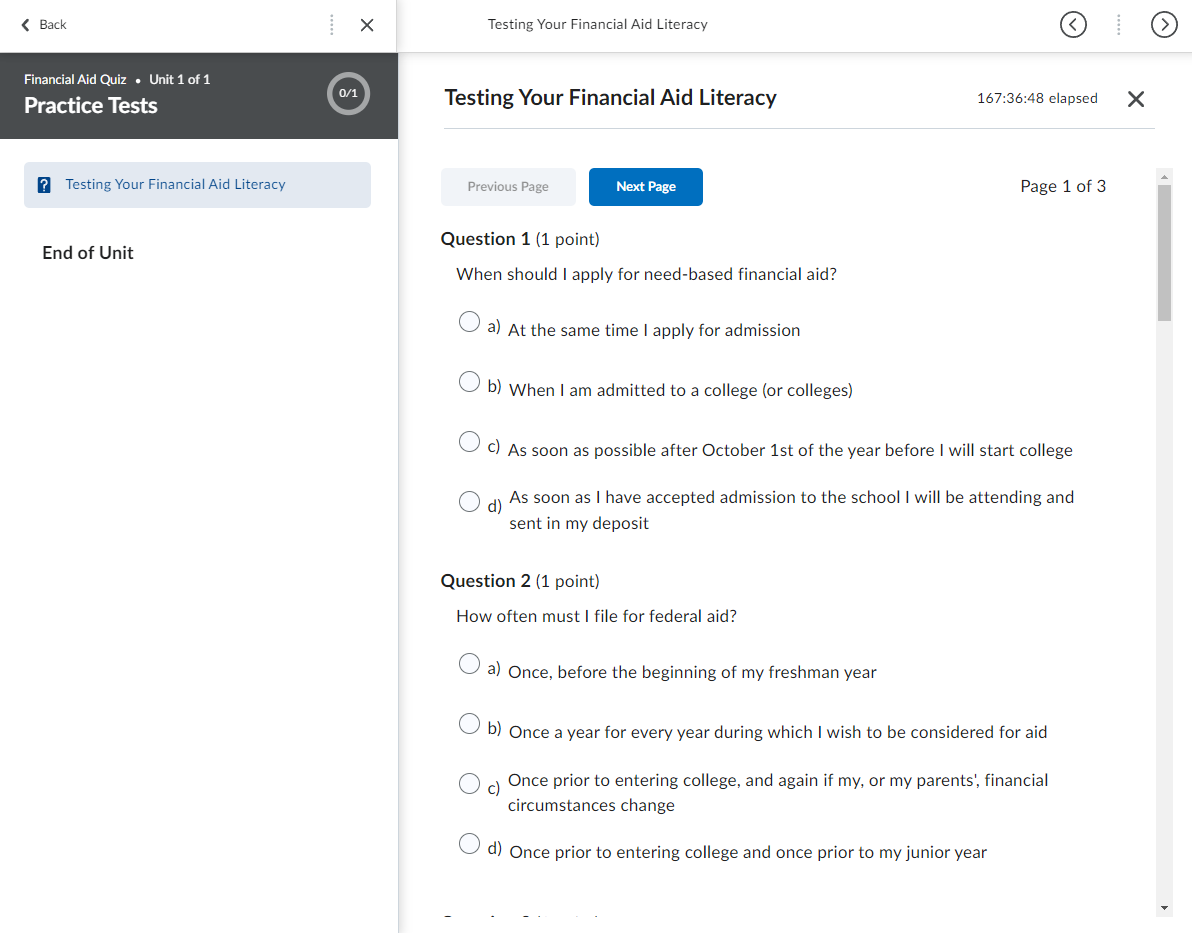 Keyword searches are enhanced utilizing filters like state, school type, scholarship award type, or desired program
Each school and scholarship entry contains detailed information including requirements, included programs, location, and more
A full practice test focused on understanding every aspect of financial aid is available to ensure responsible loan use.
[Speaker Notes: Our financial aid quiz retains the look and feel of the test prep practice tests and tests users’ understanding of financial aid.]
CAREER TOOLS
16
[Speaker Notes: The last section to explore within Gale Presents: Peterson’s Test Prep is the career tools section.]
CAREER TOOL FEATURES
Resume Builder
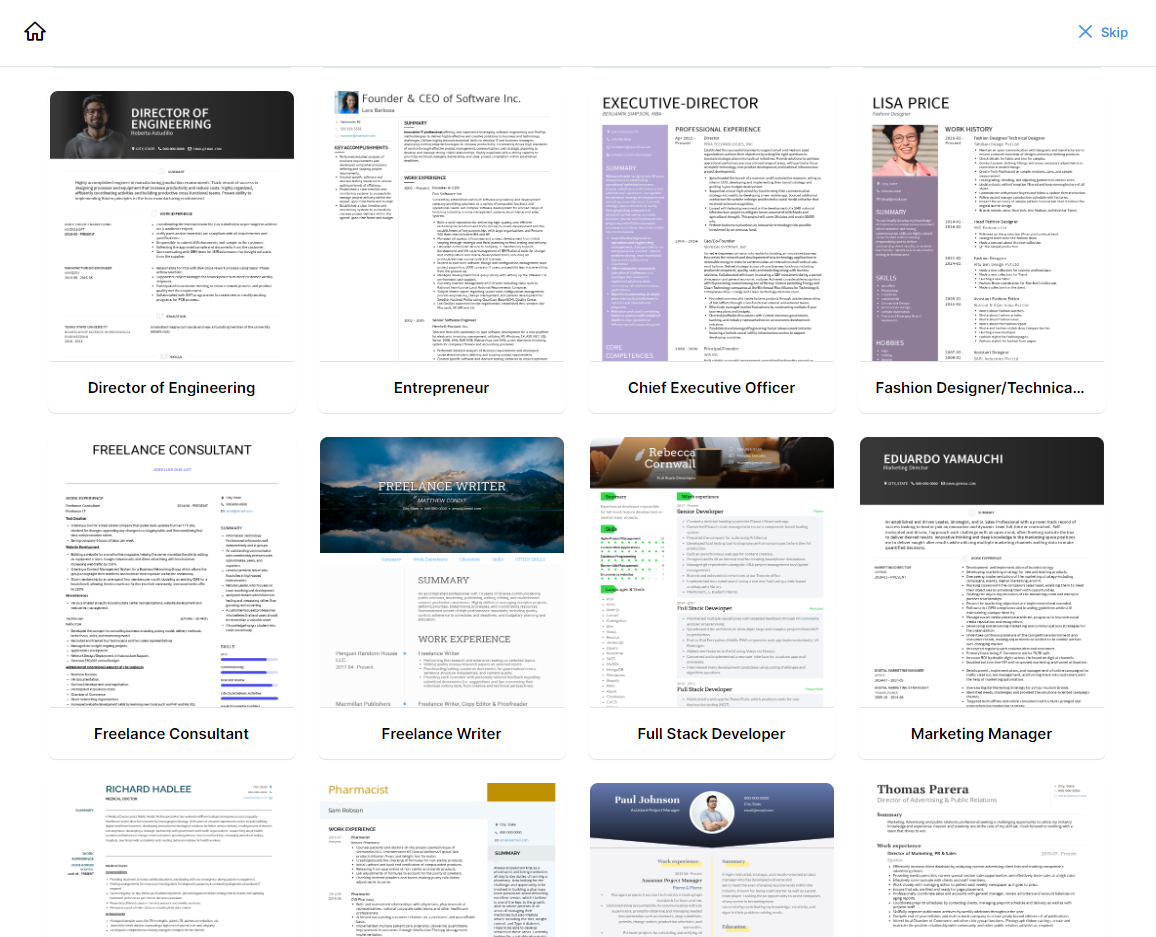 Upload a current resume or create a new one from scratch or using a template. In addition, users can create cover letters and websites with shareable links
[Speaker Notes: The Resume Builder is a powerful tool designed to support users of all types in designing a resume that fits their career and skills. We will learn more about this tool in future slides.]
CAREER TOOLS
RESUME TOOL
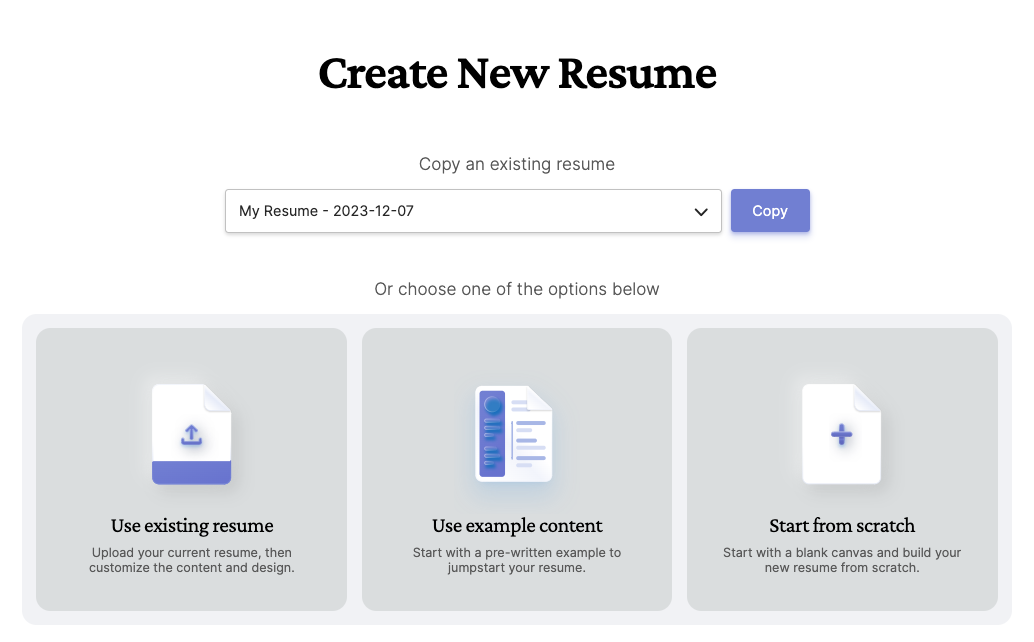 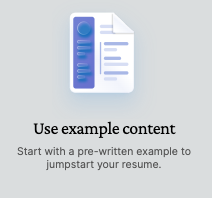 Upload a Word document, PDF, or PowerPoint
-OR-
Upload your LinkedIn profile
[Speaker Notes: The Resume Tool, as mentioned previously, is a powerful and detailed tool designed to guide users through the resume development process. With that in mind, we are going to take a quick tour of the tool.

Once a user selects Create New Resume, they are given the option to use an existing resume, use sample content, or start from scratch.

Selecting Use Existing Resume allows the user to upload their content directly to the platform. Word, PDF, and PowerPoint are all accepted file types. Users can also utilize their LinkedIn information.]
CAREER TOOLS
RESUME TOOL
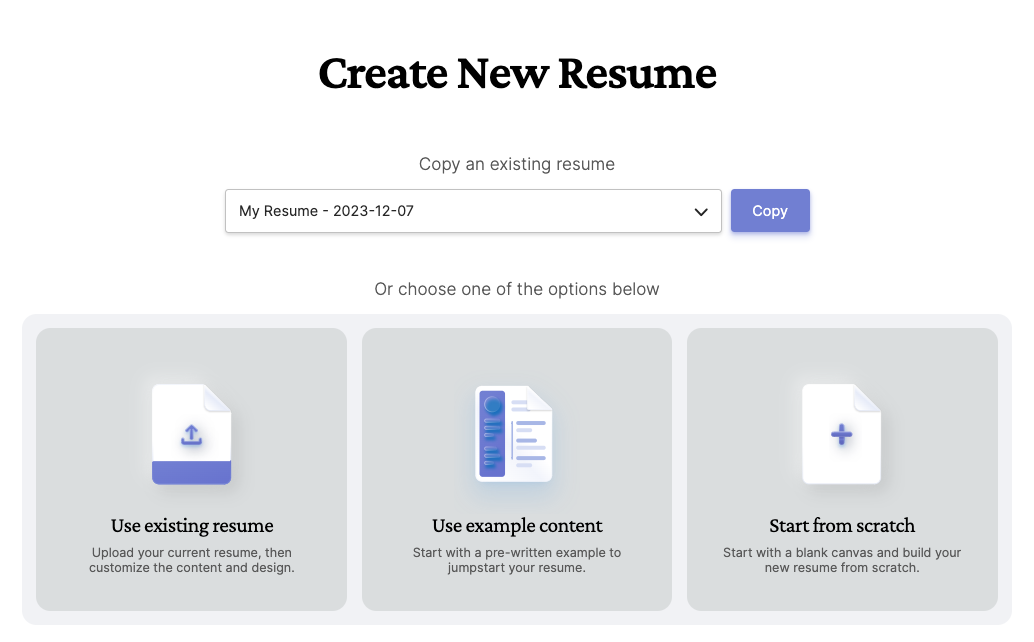 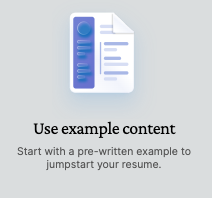 Start with text from a sample document designed for select industries and seniority levels
[Speaker Notes: The Resume Tool provides users with access to sample content for entry, mid, and senior level individuals targeting a variety of industries]
CAREER TOOLS
RESUME TOOL
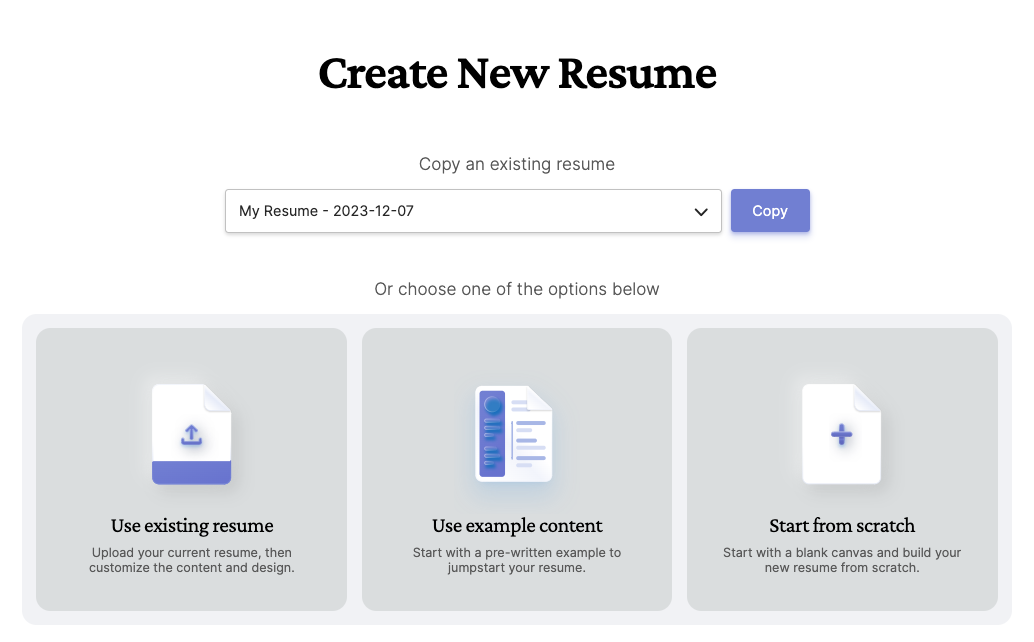 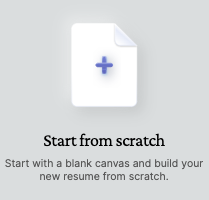 Choose one of 20 templates designed to jumpstart resume building
[Speaker Notes: If users choose to start from scratch, they can access more than 20 templates that design their resume for them. They will then be able to edit the sections and add their information. They can choose to skip using a template and can change their template choice throughout the process.]
CAREER TOOLS
RESUME TOOL
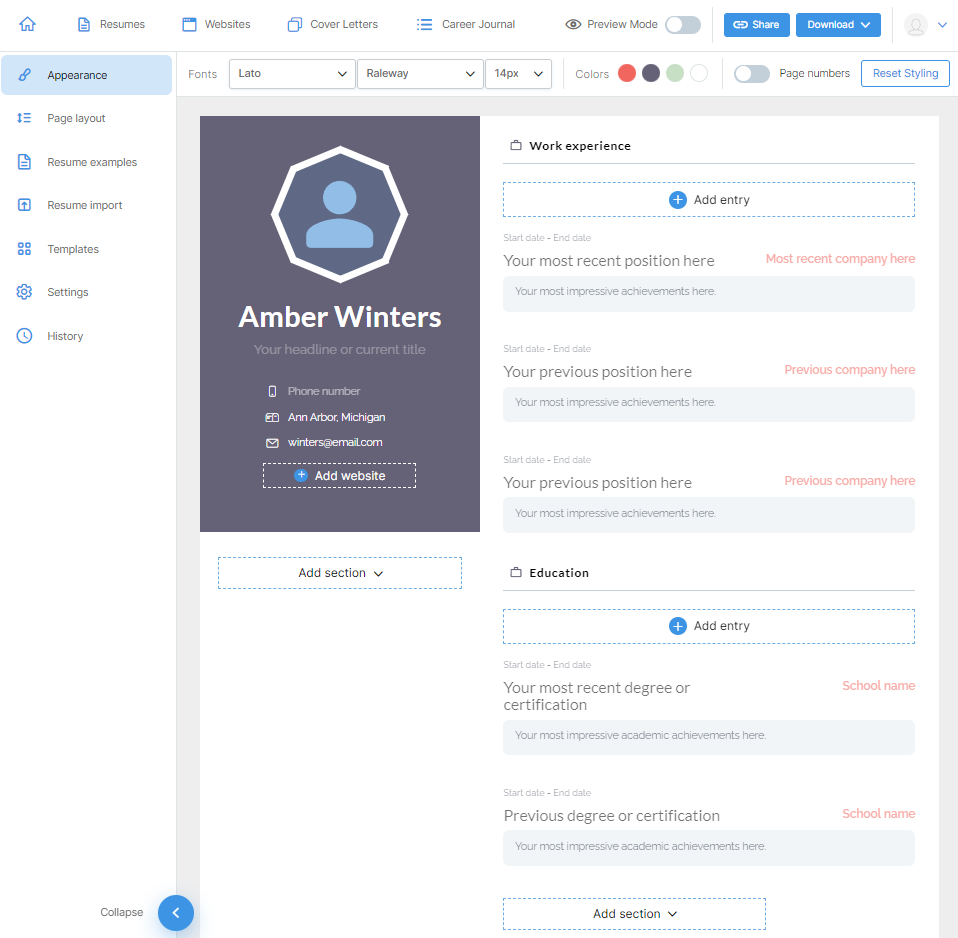 Share 
Option to share or download a created resume, cover letter, or website
Menu Options
Change layout, template, font, colors, and more
Editable Sections
Type information by selecting Add Entry and Add Section
[Speaker Notes: Once a users begins creating their resume, they will have access to tools including the option to change the template, colors, fonts, and sections.

When they are ready, they will be able to either share a link to their content or download it. This process also works for users creating a cover letter or website.]
CAREER TOOLS
CAREER TOOL FEATURES
Resume Builder
Career Advice
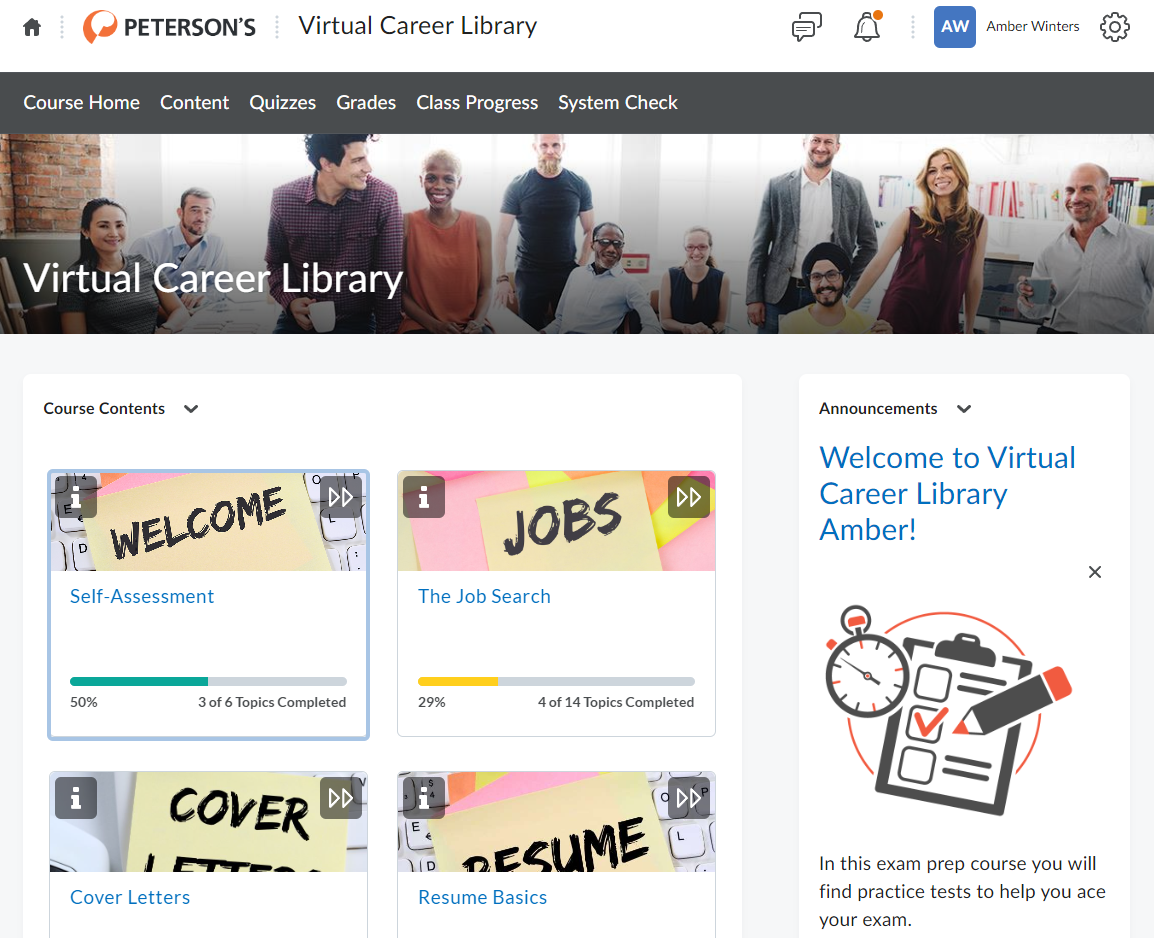 Upload a current resume or create a new one from scratch or using a template. In addition, users can create cover letters and websites with shareable links
Interactive self-assessments and guided topic-specific tutorials enhance users’ understanding about key career topics like networking, salary negotiations, and more
[Speaker Notes: The Career Advice section provides step by step learning about key topics for users at any stage in their professional careers.]
CAREER TOOLS
CAREER TOOL FEATURES
Resume Builder
Career Advice
Job Search
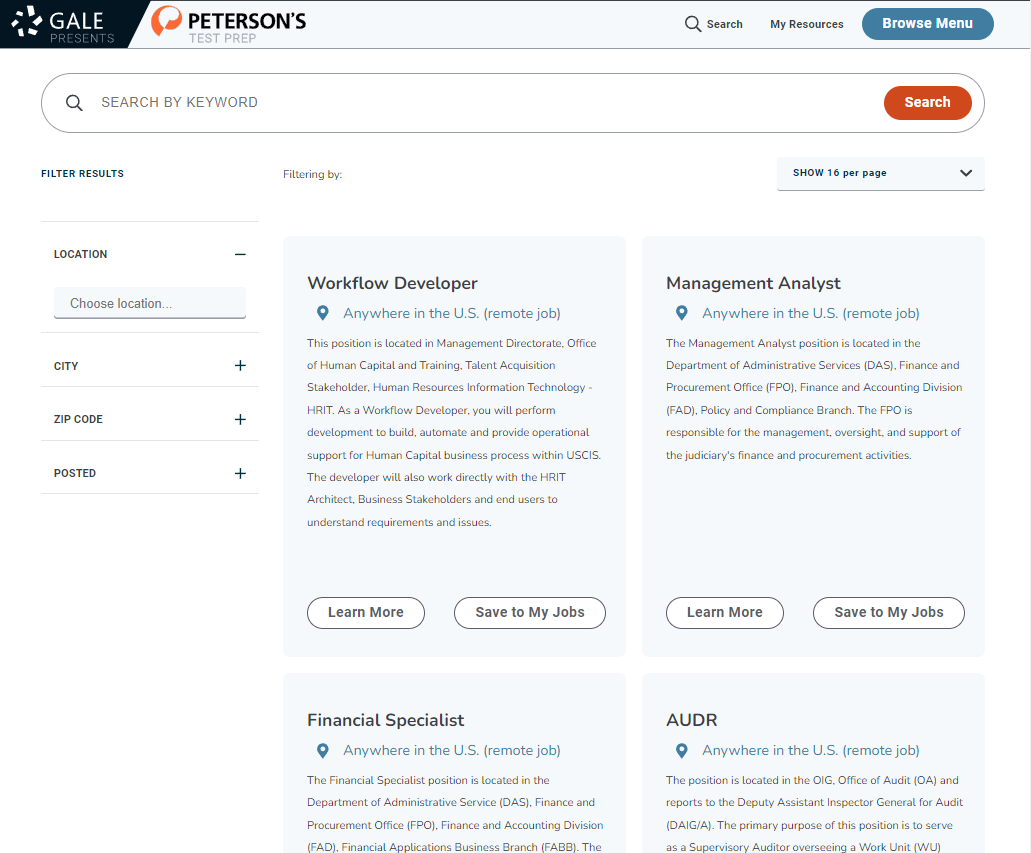 Upload a current resume or create a new one from scratch or using a template. In addition, users can create cover letters and websites with shareable links
Interactive self-assessments and guided topic-specific tutorials enhance users’ understanding about key career topics like networking, salary negotiations, and more
Indeed job search tools allow users to find open government and non-government jobs
[Speaker Notes: The Job Search section utilizes Indeed for users to find currently open positions.]
?
…
[Speaker Notes: Use this slide as a visual prompt for final questions and/or discussions. If you have time, walk through the resource with your staff.]